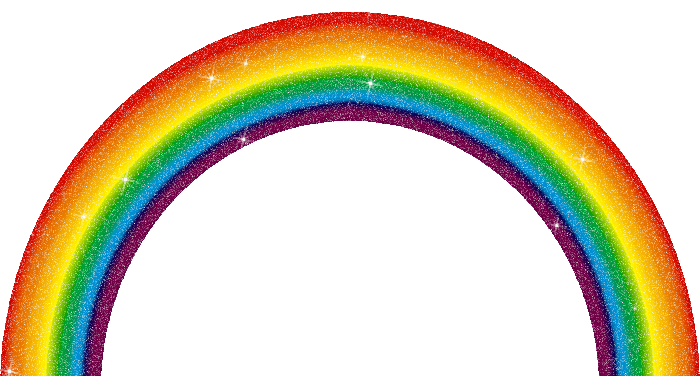 স্বাগতম
শিক্ষক পরিচিতি
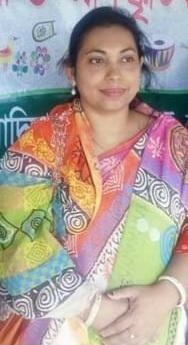 তাহমিনা আফরোজ 
সহকারী শিক্ষক 
ধলাদিয়া উচ্চ বিদ্যালয় 
শ্রীপুর -গাজীপুর
পাঠ পরিচিতি
ব্যবসায় উদ্যোগ
শ্রেণি- ৯ম-১০ম 
অধ্যায়: ১ম (ব্যবসায় পরিচিতি)
তারিখঃ ১৬.০৬.২০২১ ইং
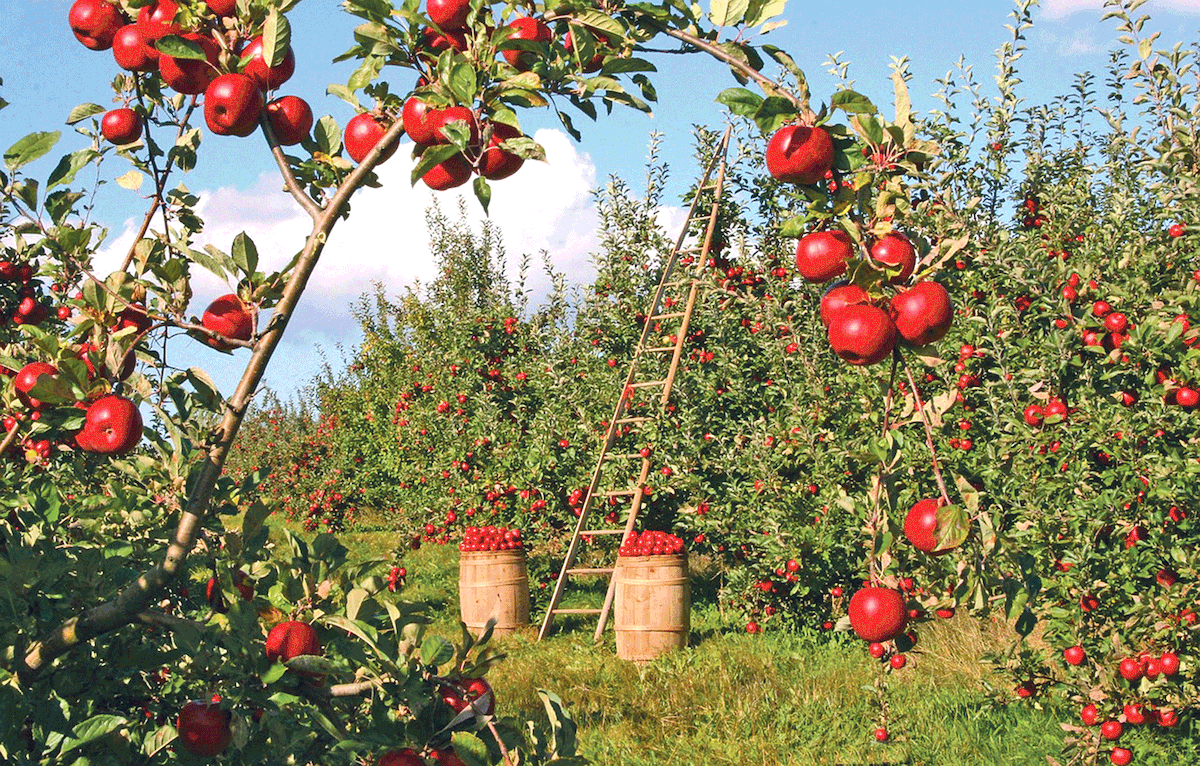 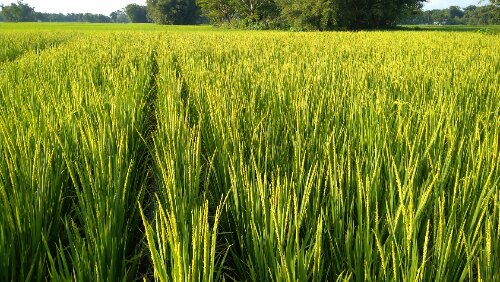 এটি কোন ধরনের পরিবেশ ?
ছবিতে আমরা কী দেখতে পাচ্ছি?
এই পরিবেশ থেকে আমরা কী পাই?
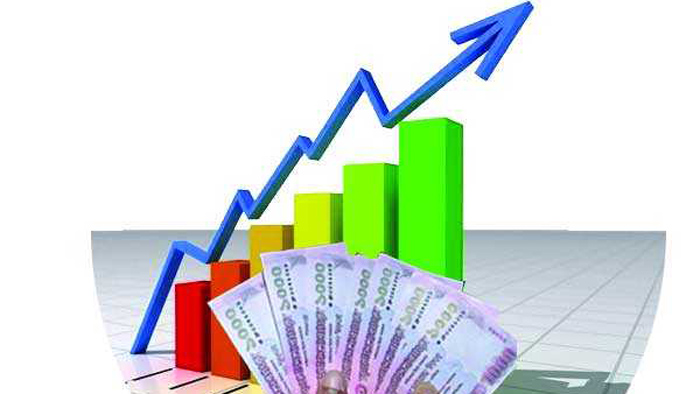 এটির সাথে অর্থ, সঞ্চয় ও ব্যাংক ব্যবস্থা জড়িত।
এই পরিবেশের নাম কী ?
এই পরিবেশ ব্যবসায় তহবিলের যোগান দাতা।
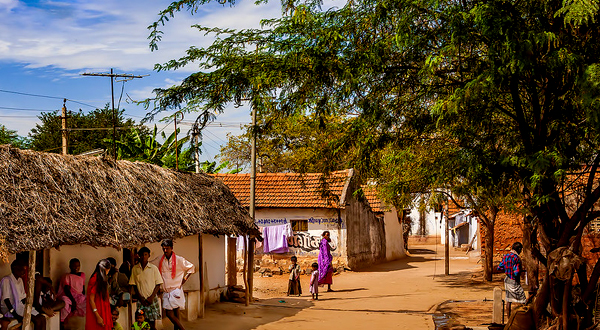 ধর্মীয় বিশ্বাস, ভোক্তাদের মনোভাব, মানব সম্পদ, শিক্ষা ও সংস্কৃতি এর সাথে জড়িত।
এই পরিবেশের উপাদানগুলোর অধিকাংশ বাংলাদেশে ব্যবসায়ের জন্য অনকূল।
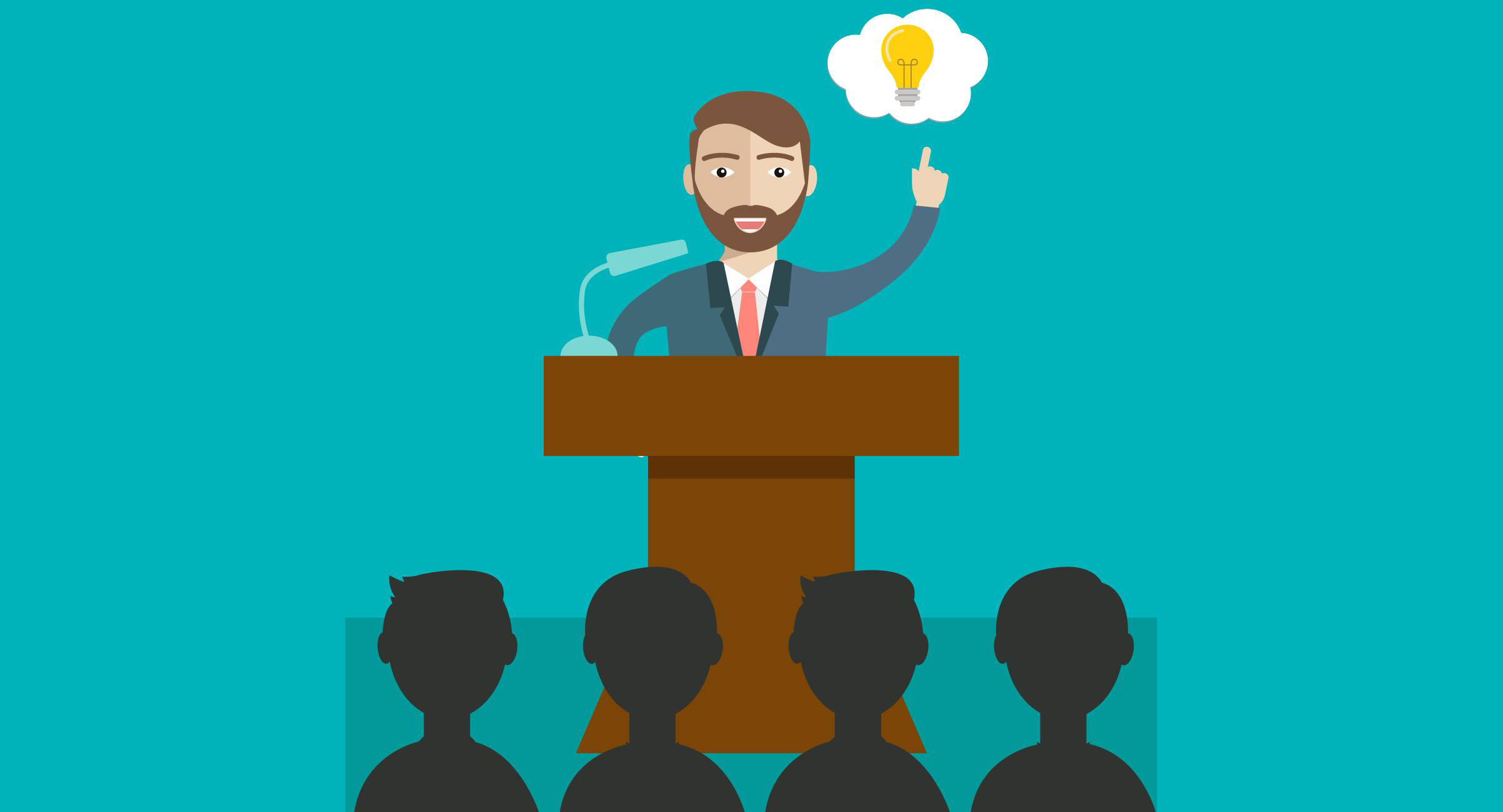 দেশি ও বিদেশি বিনিয়োগ অনেকটাই এর উপর নির্ভর করে।
এই পরিবেশের নাম কী ?
এই পরিবেশ দেশ পরিচালনার সাথে জড়িত।
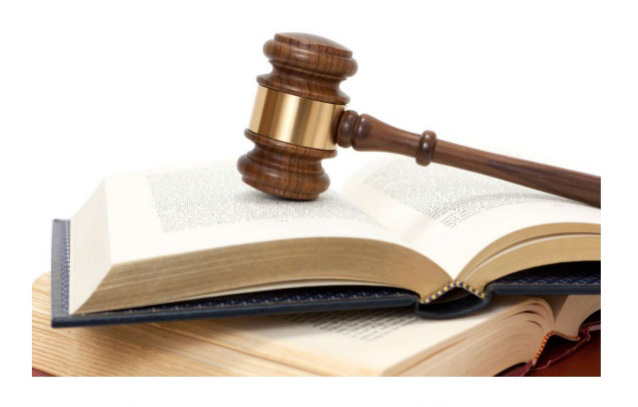 এই পরিবেশ শিল্প ও বিনিয়োগ বান্ধব আইন তৈরির সাথে সম্পৃক্ত।
আইনের কঠোর প্রয়োগের মাধ্যমে দেশের ব্যবসায় বাণিজ্যের উন্নতি নিশ্চিত করে।
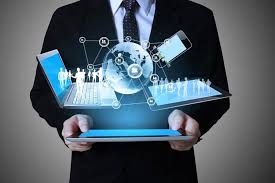 এটি কোন ধরনের পরিবেশ ?
ব্যবসায়ের সকল শাখায় এই পরিবেশের ব্যবহার বৃদ্ধি পাচ্ছে।
আজকের পাঠ:
ব্যবসায় পরিবেশ
শিখন ফল
এই পাঠ থেকে শিক্ষার্থীরা-
 পরিবেশ কী তা বলতে পারবে।
 ব্যবসায়িক পরিবেশ কী তা বলতে পারবে ।
 ব্যবসায়িক পরিবেশের উপাদানগুলোর নাম বলতে পারবে।
 ব্যবসায়িক পরিবেশের উপাদানগুলো ব্যাখ্যা করতে পারবে।
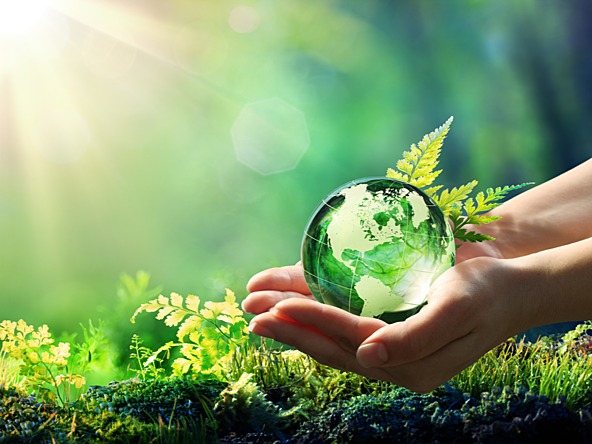 পরিবেশ কী ?
পরিবেশ হলো কোনো অঞ্চলের জনগণের জীবনধারা ও অর্থনৈতিক 
কার্যাবলিকে প্রভাবিত করে এমন সব উপাদানের সমষ্টি।
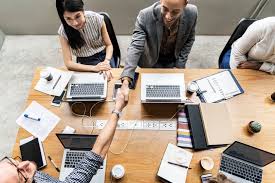 ব্যবসায়িক পরিবেশ কাকে বলে ?
যে সব প্রাকৃতিক ও অপ্রাকৃতিক উপাদান দ্বারা ব্যবসায়িক সংগঠনের গঠন, কার্যাবলি, উন্নতি ও অবনতি প্রত্যক্ষ ও পরোক্ষভাবে প্রভাবিত হয় সেগুলোর সমষ্টিকে ব্যবসায়িক পরিবেশ বলে।
প্রাকৃতিক পরিবেশ
প্রযুক্তিগত পরিবেশ
অর্থনৈতিক পরিবেশ
ব্যবসায় পরিবেশ
সামাজিক পরিবেশ
আইনগত পরিবেশ
রাজনৈতিক পরিবেশ
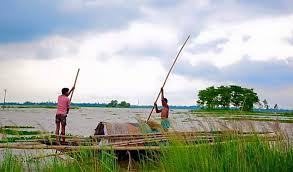 প্রাকৃতিক পরিবেশ
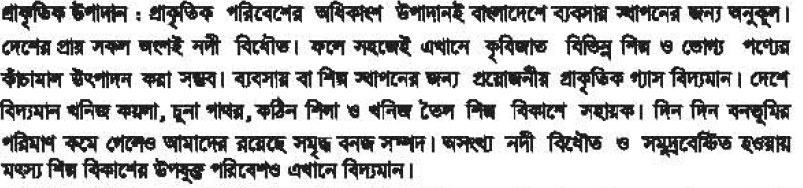 জলবায়ু
প্রাকৃতিক পরিবেশ
নদ-নদী
ভূমি
প্রাকৃতিক সম্পদ
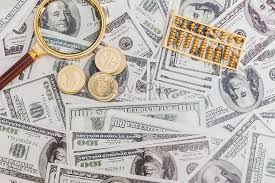 অর্থনৈতিক পরিবেশ
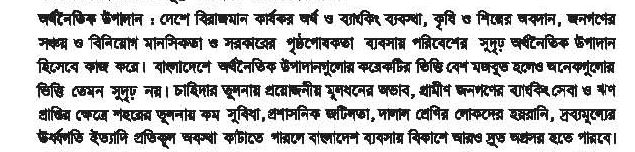 সঞ্চয় ও বিনিয়োগ
অর্থনৈতিক পরিবেশ
ব্যাংকিং
মূলধন
অর্থ
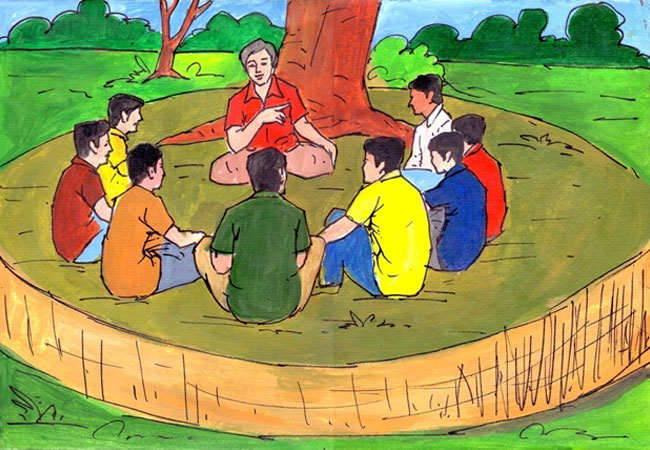 সামাজিক পরিবেশ
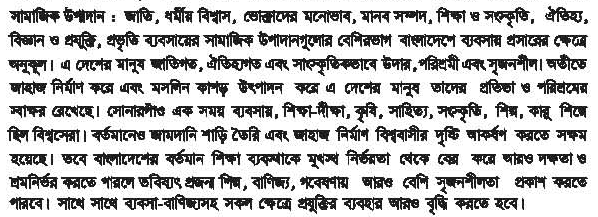 জাতি
শিক্ষা ও সংস্কৃতি
ধর্মীয় বিশ্বাস
সামাজিক পরিবেশ
ভোক্তাদের মনোভাব
ঐতিহ্য
মানব সম্পদ
একক কাজ
ধর্মীয় বিশ্বাস কোন পরিবেশের উপাদান ?
অর্থনৈতিক পরিবেশে চাহিদার তুলনায় কোনটির অভাব রয়েছে ?
সঞ্চয় ও বিনিয়োগ কোন পরিবেশের উপাদান ?
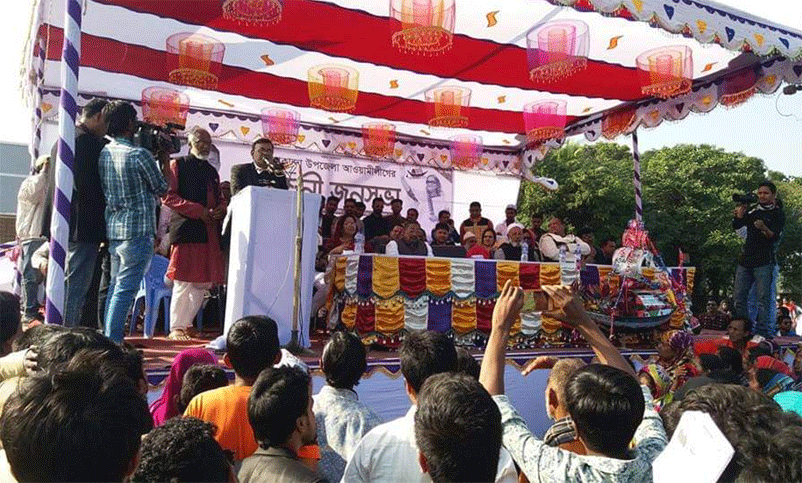 রাজনৈতিক পরিবেশ
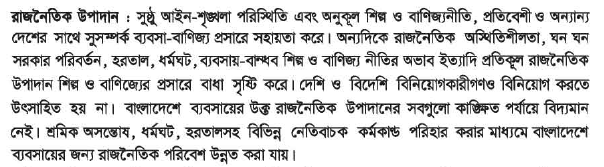 সরকার
রাজনৈতিক স্থিতিশীলতা
সার্বভৌমত্ব
রাজনৈতিক পরিবেশ
আইন শৃঙ্খলা
সরকারি নীতিমালা
আন্তর্জাতিক সম্পর্ক
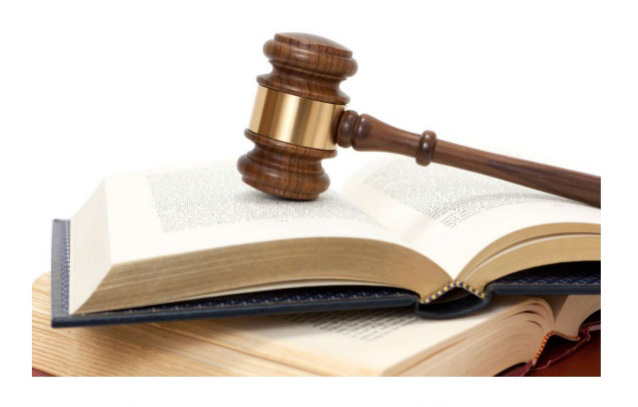 আইনগত পরিবেশ
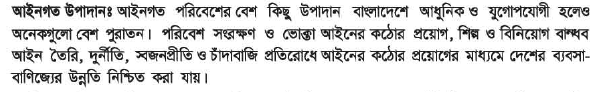 বাণিজ্যিক আইন
আইনগত পরিবেশ
ভোক্তা আইন
শিল্প আইন
পরিবেশ সংরক্ষণ আইন
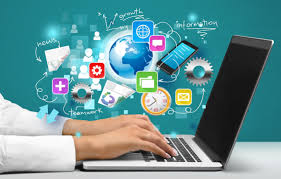 প্রযুক্তিগত পরিবেশ
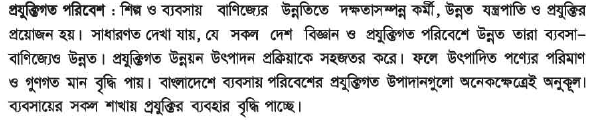 প্রযুক্তি শিক্ষা
তথ্য ও যোগাযোগ ব্যবস্থা
কারিগরি দক্ষতা
প্রযুক্তিগত পরিবেশ
উন্নত প্রযুক্তিনির্ভর প্রতিষ্ঠান
প্রযুক্তি আমদানির সুযোগ সুবিধা
মূল্যায়ন ( সৃজনশীল প্রশ্ন)
তুলির  বাবার একটি বাণিজ্যিক নার্সারি আছে। সেখানে তার বাবা
বিভিন্ন প্রকার ফুল ও ফল গাছের চারা উৎপাদন করে বিক্রয় করেন। তাদের বাগানের মাটি চারাগাছ উৎপাদন ও লালনের জন্যও উপযুক্ত। নার্সারিটি পুকুরের নিকট হওয়াতে পানিও সবসময় পাওয়া যায়। ফলে নার্সারির চারাগাছগুলোর মানও বেশ ভালো।
ক) পরিবেশ  কী ?
খ) ব্যবসায় পরিবেশ বলতে কী বুঝায় ?
গ) উদ্দীপকের তুলির বাবার নার্সারি যে পরিবেশের অন্তর্ভুক্ত  তা ব্যাখ্যা কর।
ঘ) “বর্তমানে দেশের ব্যবসা-বাণিজ্যের প্রসার ঘটাতে উদ্দীপকে উল্লেখিত   
    পরিবেশের উন্নয়ন খুবই প্রয়োজন”- মূল্যায়ন কর।
বাড়ির কাজ
“ব্যবসায় বাণিজ্যের বিকাশে আইনগত পরিবেশের ভূমিকা অপরিসীম”- মূল্যায়ন কর।
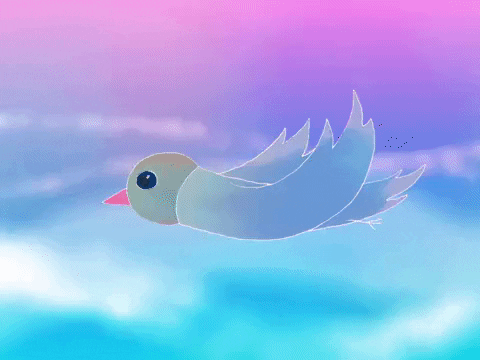 ধন্যবাদ